تطبيقات على غرز التطريز
تطبيقات على غرز التطريز
مراحل تطبيق الغرز على قطعة فنية :
الوحدة
10
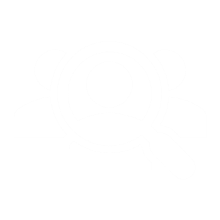 أ
ب
ج
أولاً – اختيار القماش المناسب :
نوع القماش
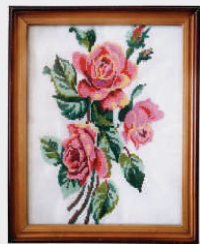 مهارات يدوية
التطريز
تحديد المقاس
اختيار اللون
أولاً - اختيار القماش المناسب :
أ- نوع القماش :
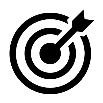 1
الصوف , الحرير , القطن , النايلون
الوحدة
10
ب- تحديد المقاس
يُحدد مقاس القماش على حسب القطعة المراد عملها
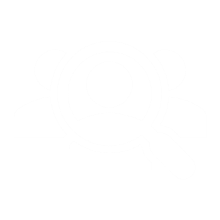 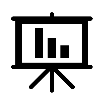 2
ج- اختيار اللون
يُختار لون القماش و الخيوط بحيث يتناسب مع الغرض من استعماله
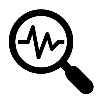 3
مهارات يدوية
التطريز
نشاط 1
هل يمكنك أن تستخدمي الأقمشة الرقيقة و الناعمة في التطريز ؟
الوحدة
10
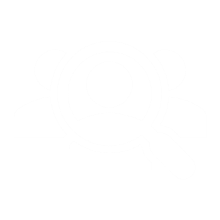 أ
لا يمكن إلا بعد تبطينه بقماش الفازلين .
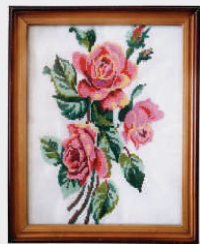 مهارات يدوية
التطريز
ثانياً- اختيار التصميم :
نشاط 2
الوحدة
10
أ
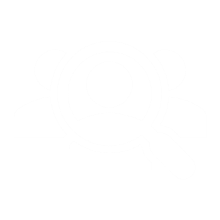 أ
لخّصي مفهوم التصميم ؟
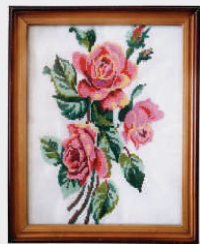 هو رسم تخطيطي لعمل طباعي للعناصر و الأجزاء يُمثل العمل بكامل شكله و مظهره .
مهارات يدوية
التطريز
تجدنا  في جوجل
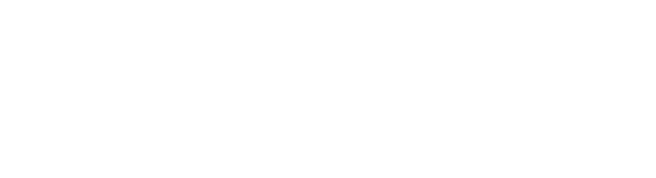 اختيار التصميم و تحديد المناسب لمساحة القطعة و الاستخدام :
أنواع التصاميم :
الوحدة
10
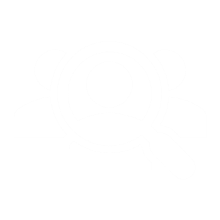 ج
ب
أ
حروف و أرقام
نباتية
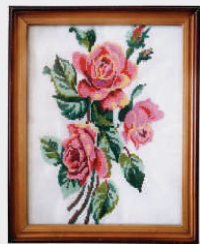 مهارات يدوية
التطريز
هندسية
ثالثاً- طباعة التصميم :
أ- الإعداد :
الوحدة
10
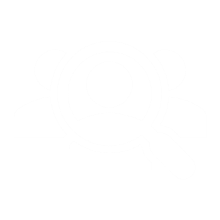 قلم رصاص
3
1
2
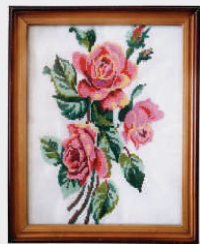 كربون طباعة خاص بالأقمشة
مهارات يدوية
التطريز
التصميم المختار
ب- طريقة الطباعة :
يُحدد المكان المناسب لوضع التصميم بحيث يكون في وسط القطعة أو إحدى زواياها
الوحدة
10
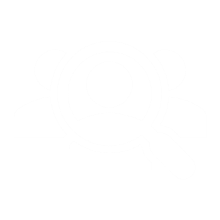 أ
ب
ج
يوضع الكربون , بحيث تكون جهته الطابعة مقابل القماش ثم يُثبت التصميم و الكربون على القماش بالدبابيس , و ترسم خطوط التصميم بقلم الرصاص .
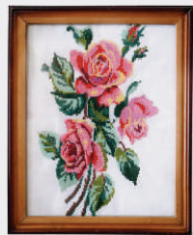 مهارات يدوية
التطريز
بعد التأكد من وضوح التصميم على القماش تُختار الغرز المراد تنفيذها على المفرش و ألوان الخيوط المناسبة للون القماش على أن تكون الغرز مناسبة للتصميم .
رابعاً- تنفيذ القطعة و إنهاؤها :
التنفيذ :
الوحدة
10
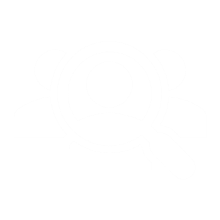 تتبع خطوط التصميم بدقة أثناء التطريز مع مراعاة تثبيت الخيط في بداية العمل و نهايته .
ب
ج
-
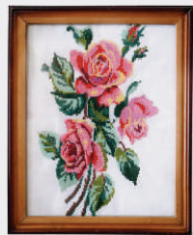 مهارات يدوية
يمكن استخدام خيط ملون , ليعطي تدرجاً لونياً, كما يمكن استخدام بعض الأحجار الملونة أو البراقة أو الورود الصغيرة و غيرها من الخامات بين الغرز .
التطريز
نشاط 3
ما رأيك في التصرف الآتي : ( تطريز التصميم بدون تثبيت الخيط في القماش عند بداية العمل ) .
الوحدة
10
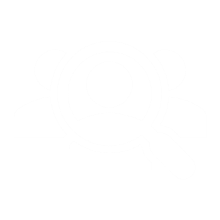 أ
سيؤدي ذلك إلى إنفكاك الخيط .
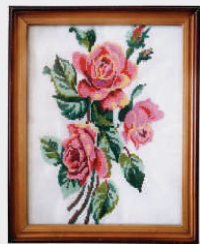 مهارات يدوية
التطريز
الإنهاء :
الوحدة
10
مرحلة إنهاء القطعة الفنية لا تقل أهمية عن مرحلة إعدادها و تنفيذها فهي عامل رئيس في إظهار القطعة بمستوى عالٍ من الدقة و الإتقان و تختلف طريقة الإنهاء تبعاً لاختلاف نوع القطعة الفنية , فإنهاء الملابس يختلف عن إنهاء المفارش أو الوسائد أو المعلقات أو اللوحات الحائطية أو البطاقات .
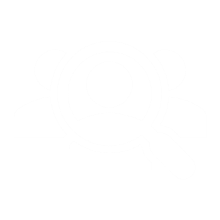 أ
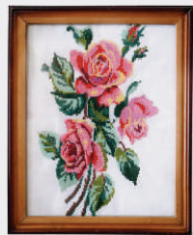 مهارات يدوية
التطريز
نشاط 4
من خلال الصور المعروضة أمامك , اقترحي الطريقة المناسبة لإنهاء كل قطعة ؟
الوحدة
10
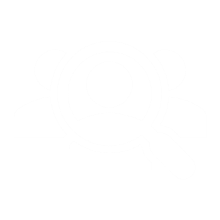 بغرزة السراجة  أو البطانية .
1
2
3
-
بغرزة البطانية .
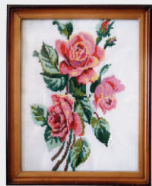 مهارات يدوية
التطريز
نبروز العمل .
1
نشاط
4
التعليل : 
لحماية أطراف القماش من التنسيل
تطرزينه بغرزة البطانية من الأطراف
ماذا تفعلين إذا تنسلت أطراف مفرشك بعد تطريزه ؟
ممممالففضيال
دوني النتائج المتوقعة في المكان المخصص بالجدول الآتي :
نشاط 5
النتيجة
النتيجة
النتيجة
السبب : سمك الإبرة مناسب لسمك القماش
السبب : عدم انقطاع الخيط أثناء التطريز
السبب : تجعد القماش أثناء التطريز
1
2
3
دخول الإبرة بسهولة
جمال منظر العمل المطرز
يؤثر على جمالية التطريز
الوحدة
10
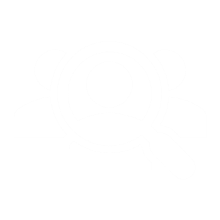 مهارات يدوية
التطريز
انتهى الدرس